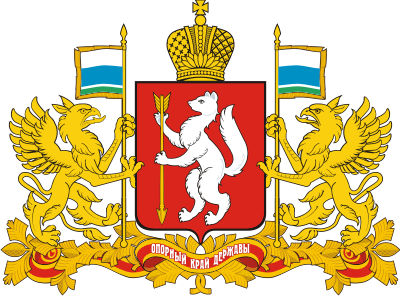 Свердловская область
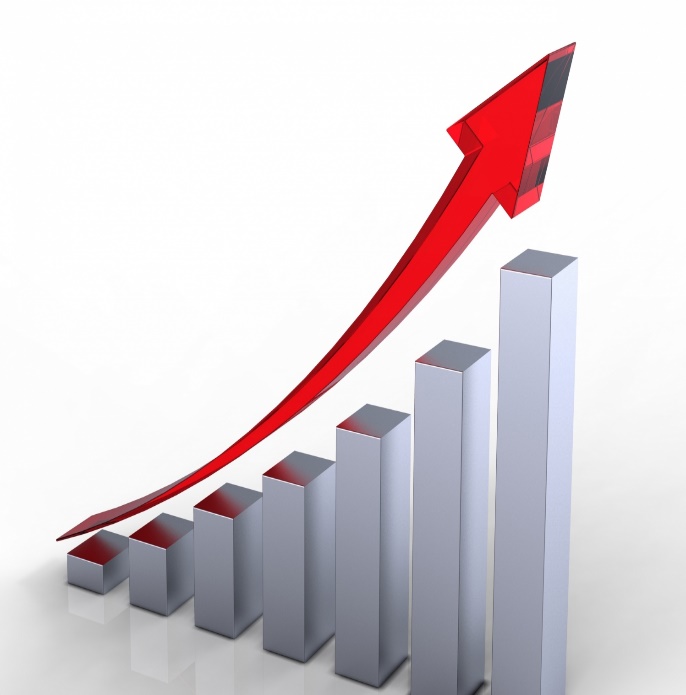 Поддержка СОНКО 
в Свердловской области
Материалы всероссийского конкурса медиапроектов социального воздействия «Точно!»
Номинация: «Потенциал»
октябрь 2023 года
Сообщество «Поддержка СОНКО в Свердловской области» в социальной сети «ВКонтакте»
https://vk.com/podderzkasonko
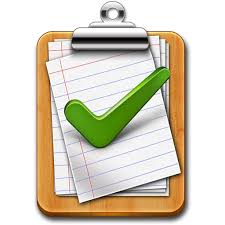 Целевая аудитория:
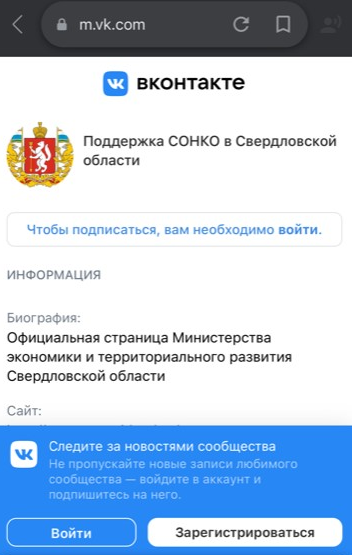 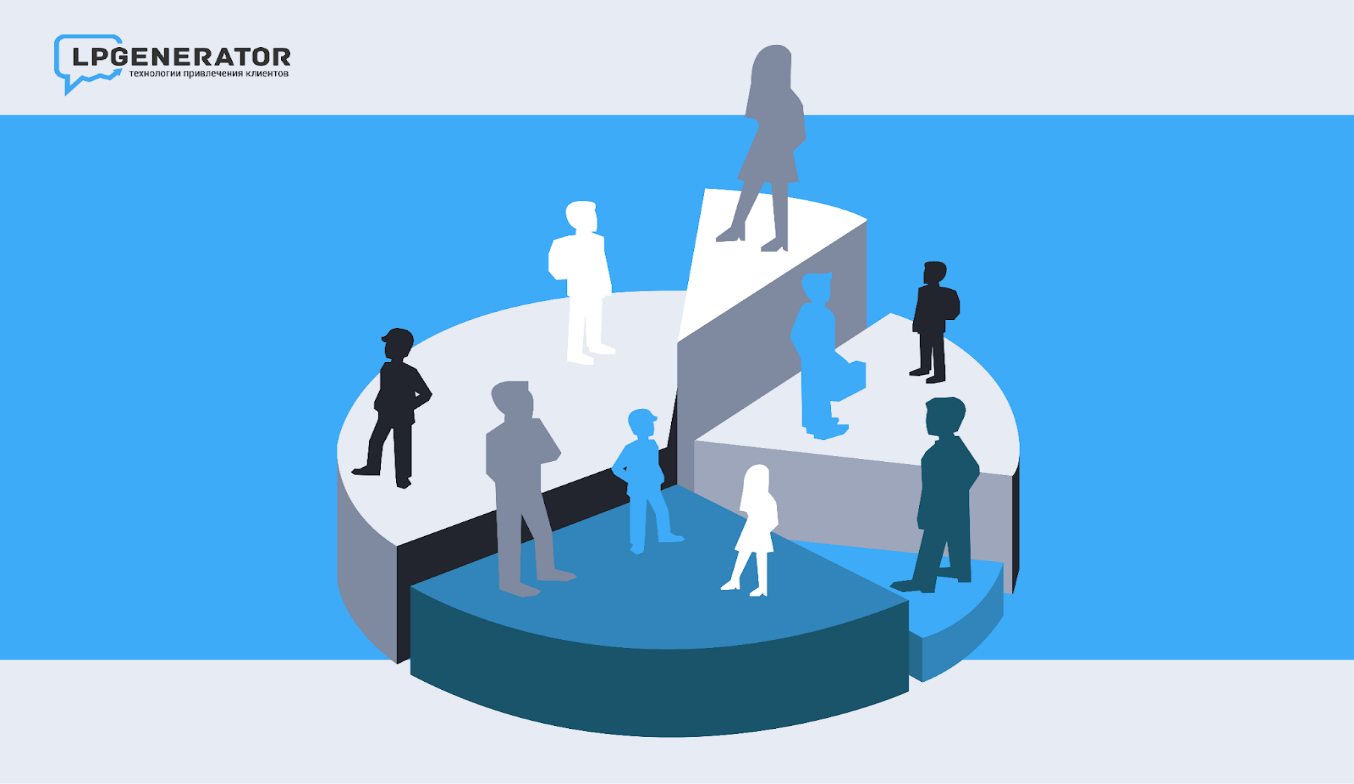 некоммерческие организации 
социально ориентированные НКО
поставщики социальных услуг
добровольческие (волонтерские) объединения
жители Свердловской области
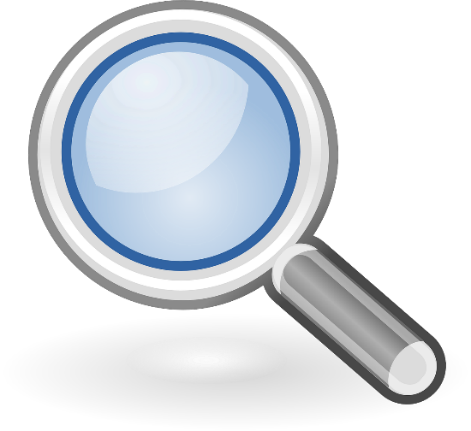 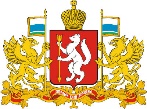 2
Сообщество «Поддержка СОНКО в Свердловской области» в социальной сети «ВКонтакте»
География проекта:
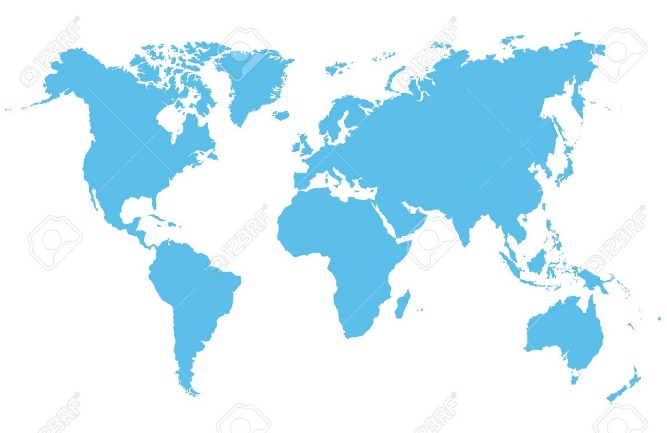 Оперативное информирование по актуальным вопросам развития некоммерческого сектора;

Повышение эффективности информационного взаимодействия;

Повышение открытости и доступности информации о мерах поддержки НКО;

Информирование жителей Свердловской области о деятельности СОНКО
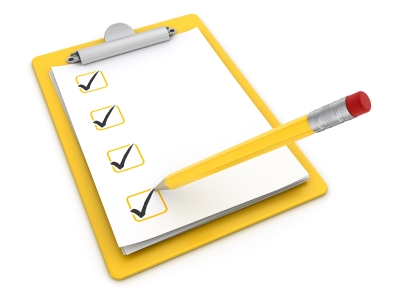 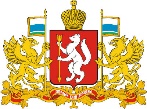 3
Сообщество «Поддержка СОНКО в Свердловской области» в социальной сети «ВКонтакте»
Контент страницы:
Размещаемая информация:
новости, актуальная информация по вопросам развития и деятельности «третьего сектора» (акции, форумы, семинары, вебинары, мастер-классы);

о конкурсах для НКО (федеральные, региональные, местные, частные);

имущественная поддержка;

поддержка частных фондов и меценатов;

разъяснения по вопросам законодательства
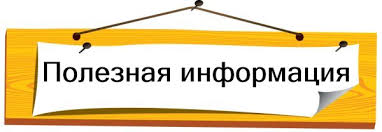 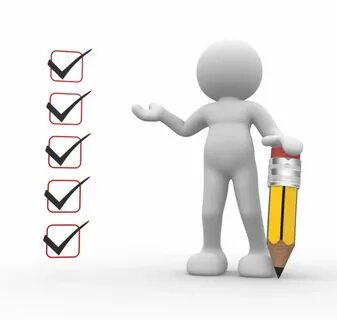 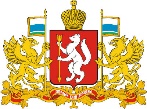 4
Сообщество «Поддержка СОНКО в Свердловской области» в социальной сети «ВКонтакте»
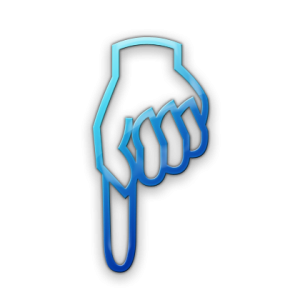 Рост востребованности контента 
путем эффективной информационной поддержки СОНКО
РЕЗУЛЬТАТ:
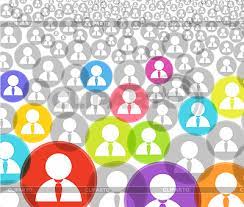 Рост числа подписчиков, в том числе организаций и тематических сообществ

100-процентный охват всех муниципалитетов области

более 173 тысяч просмотров 

Свободный доступ с мобильных устройств и стационарных компьютеров

доступ к контенту страницы сообщества в режиме 24/7
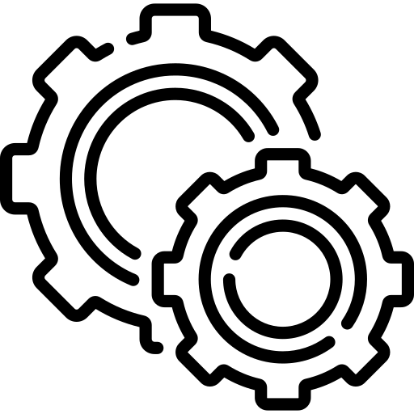 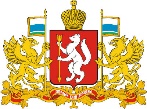 5
Благодарим за внимание!
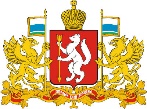